Esperienza 1:Determinazione della stechiometria di una reazione
Stechiometria: rapporti in cui si combinano le molecole (e le moli) di ciascuna sostanza in una reazione chimica. 
La reazione chimica è sempre definita da un’equazione, che deve essere bilanciata.
Per valutare i rapporti stechiometrici, è necessario valutare il progredire di una reazione chimica. Come?
Variazione di pH
Formazione di un composto poco solubile (pesabile)
Cambiamento nell’assorbimento della luce (colore)
Variazione di temperatura
Variazione della conducibilità elettrica
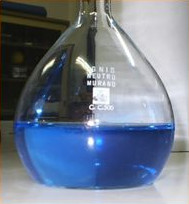 Esempio:
DEGRADAZIONE  FOTOCATALITICA  DEL  BLU  DI  METILENE
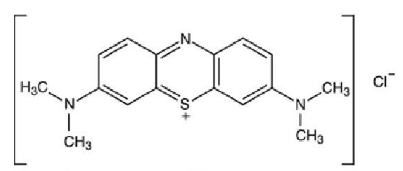 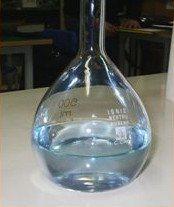 Prodotti incolore
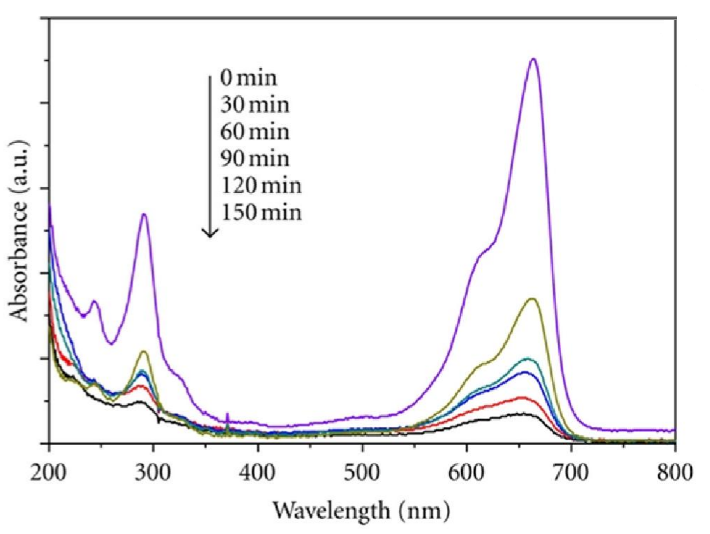 In questo caso si valuta:
Cambiamento nell’assorbimento della luce (colore)
REAZIONE ESOTERMICA 
(reazione che libera calore)
calore
A
+
B
C
+
In questi casi si valuta:
Variazione di temperatura
Reazioni che formano composti stabili – esempio: combustione
REAZIONE ENDOTERMICA
(reazione che assorbe calore)
calore
A
+
B
+
C
Reazioni che consumano composti stabili – esempio: CaCO3 → CaO + CO2
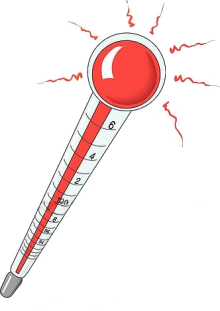 calore
DETERMINAZIONE DELLA STECHIOMETRIA
?
?
A
+
B
?
+
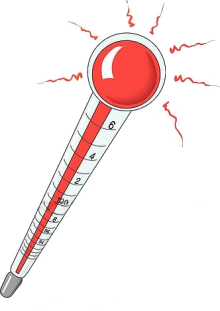 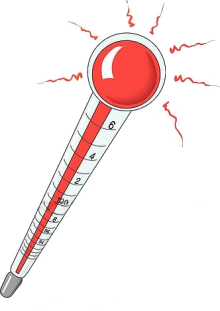 A: 12
A: 6
calore
calore
B: 6
B: 12
1
2
DT = 20°C
DT = 21°C
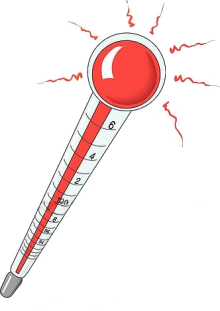 Cosa è successo? 
Quante molecole di A e B hanno reagito in ciascun caso? 
Qual è la stechiometria della reazione?
A: 9
calore
B: 9
3
DT = 32°C
Esperienza 1:Determinazione della stechiometria di una reazione
Stechiometria: rapporti in cui si combinano le molecole (e le moli) di ciascuna sostanza in una reazione chimica. 
La reazione chimica è sempre definita da un’equazione, che deve essere bilanciata.
Reazione di ossidoriduzione (redox):  reazione in cui avviene uno scambio di elettroni tra due o più reagenti, per cui gli stati di ossidazione di due o più specie cambiano nel corso della reazione.
?
x Ca(ClO)2 + y Na2S2O3 + z NaOH
Ca(ClO)2 = ipoclorito di calcio 
	Ossidante ovvero sostanza che si riduce
	L’ipoclorito ClO- si riduce a cloruro Cl-
Na2S2O3 = tiosolfato di sodio
	Riducente ovvero sostanza che si ossida
	Il tiosolfato S2O32- può ossidarsi a solfito SO32-,
					    a solfato SO42-,
				   oppure a tetrationato S4O62-
?
NaOH = idrossido di sodio
Avete a disposizione:
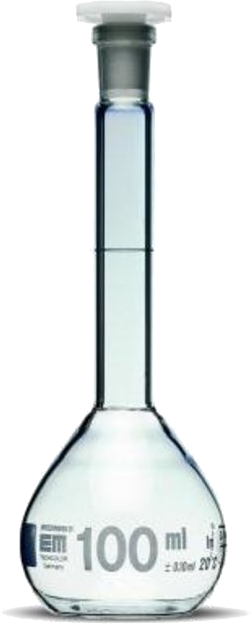 Matraccio da 100 mL
Becker da 50 o 100 mL
Becker da 25 mL
Buretta
Cilindro da 25 o 50 mL
Termometro
Soluzione di ipoclorito di calcio 0.5 M (già pronta)
Tiosolfato di sodio (solido, 
    PM = 158.11 g/mol)
Idrossido di sodio (solido, 
    PM = 40.00 g/mol)
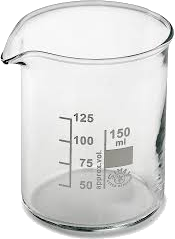 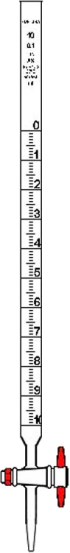 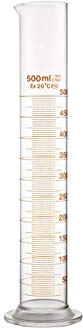 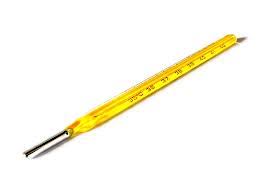 1. Preparazione dei reagenti
Soluzione di ipoclorito di calcio 0.5 M (già pronta)
DA UTILIZZARE SOTTO CAPPA (ciascuna coppia ne preleva 130 mL)
Preparare 100 mL di una soluzione: 
	Tiosolfato di sodio 0.5 M + Idrossido di sodio 1.1 M
	- Pesare i solidi:	m = n ∙ PM = M ∙ V ∙ PM
	- Trasferire i solidi in un becker da 100 mL
	- Aggiungere 30-40 mL di acqua
	- Mescolare con una bacchetta fino a completa dissoluzione
		LA DISSOLUZIONE DELL’IDROSSIDO E’ ESOTERMICA
		Attenzione agli schizzi e raffreddare prima di proseguire!
	- Trasferire in modo quantitativo nel matraccio
	- Portare a volume: MENISCO!!
	- Avvisare il docente prima di proseguire
m in grammi
V in litri
Per portare a volume, il MENISCO del liquido deve essere TANGENTE alla tacca
ATTENZIONE ALL’ERRORE DI PARALLASSE
2. Mescolamento dei due reagenti di diverse proporzioni
Cilindro graduato
Buretta
Utilizzo della BURETTA
Avvinare la buretta
Riempire la buretta
Eliminare la bolla nel beccuccio
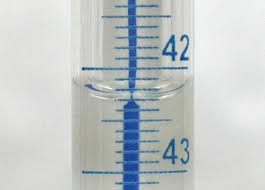 Considerare le punte delle frecce sulla banda
2. Mescolamento dei due reagenti di diverse proporzioni
Per ogni mescola, mettere il reagente in volume maggiore in un becker da 50 mL
Misurare la temperatura della soluzione Tiniziale
Mettere nel becker più piccolo il reagente in volume minore
Aggiungere il secondo reagente più rapidamente possibile
Mescolare attentamente il sistema e misurare la temperatura con il termometro 
Osservare l’andamento della temperatura e registrare il valore massimo raggiunto Tfinale
Calcolare la variazione di temperatura: DT = Tfinale – Tiniziale

Preparare Tabella come da procedura

	Perché si misura la temperatura del reagente in volume maggiore?
	Perché è necessario aggiungere rapidamente il secondo reagente?
3. Analisi dei dati
Riportare in un grafico il valore del volume di soluzione di un reagente contro la variazione di temperatura osservata
LE SCALE DEL GRAFICO DEVONO ESSERE LINEARI!!
3. Analisi dei dati
Riportare in un grafico il valore del volume di soluzione di un reagente contro la variazione di temperatura osservata
V Ca(ClO)2
V Na2S2O3
3. Analisi dei dati
Quante moli di ciascun reagente sono state utilizzate nel punto di massimo della curva?
n = M ∙ V
?
x Ca(ClO)2 + y Na2S2O3 + z NaOH
n [Ca(ClO)2] : n [Na2S2O3] = x : y
Per conoscere z è necessario bilanciare la reazione.
3. Analisi dei dati
Che reazioni avvengono?
RIDUZIONE:      ClO-
Cl-
?
OSSIDAZIONE:      S2O32-
SO32- / SO42- / S4O62-
Bilanciare le reazioni redox in forma molecolare per ciascuno dei possibili prodotti di ossidazione e verificare quale corrisponde ai coefficienti stechiometrici verificati sperimentalmente.
TUTTE LE REAZIONI POSSONO E DEVONO ESSERE BILANCIATE!
3. Analisi dei dati
SO32- / SO42- / S4O62- : ognuno di questi anioni produce un sale poco solubile in presenza di ioni calcio. Individuare quale dei prodotti di reazione è responsabile dell’opalescenza osservata.

Per ogni mescola, individuare il reagente limitante.

Scrivere la relazione dell’esperienza, seguendo le indicazioni ricevute.
Riportare le frasi H e P nella relazione
Rischio chimico e smaltimento dei rifiuti
Ca(ClO)2
H272   Può aggravare un incendio; comburente
H302   Nocivo se ingerito
H314   Provoca gravi ustioni cutanee e gravi lesioni oculari
H400   Molto tossico per gli organismi acquatici
Na2S2O3
Non presenta particolari problemi di tossicità
NaOH
H290   Può essere corrosivo per i metalli
H314   Provoca gravi ustioni cutanee e gravi lesioni oculari
Tutte le miscele dopo reazione e tutte le soluzioni avanzate vanno raccolte nelle bottiglie per soluzioni di metalli.
Relazione:
Per la scrittura della relazione utilizzare un linguaggio impersonale: 
	sono stati prelevati 5 mL invece che ho prelevato 5 mL, 
	è stata misurata una temperatura di 3°C invece che ho misurato una temperatura di 3°C
Deve riportare le osservazioni fatte
Scritta a mano (leggibile!!) o al computer, i grafici fatti al computer oppure su carta millimetrata o almeno a quadretti
Deve essere consegnata IN OGNI CASO in forma cartacea
La relazione DEVE seguire le linee guida che verranno date (schema, lunghezza, suggerimenti per la preparazione…)
Deve contenere risposte a tutte le domande formulate (che aiutano a comprendere meglio quello che è stato fatto)
Suggerimento: La lettura e comprensione della procedura e delle linee guida per la relazione PRIMA del laboratorio permette di chiarire GIA’ IN LABORATORIO i punti 
	non chiari, chiedendo al docente o ai tutor…
Relazione
Le relazioni devono essere:
CHIARE
ESAUSTIVE
CONCISE
Consegna: ENTRO 3/12
Nome Cognome		Data		Corso di laurea
Relazione
Titolo dell’esperienza
Obiettivo dell’esperienza (5-6 righe)
Principio teorico (15-20 righe)
       Breve riassunto dei principi teorici che si intendono    dimostrare nell’esperienza 
4.   Materiale utilizzato (effettivamente!!)
5.   Procedura 
	Breve descrizione della procedura sperimentale effettivamente seguita: deve contenere tutti i dettagli necessari (pesate e prelievi con cifre significative, ecc.), ma non i dettagli inutili che tutti dovrebbero conoscere (esempio: funzionamento della propipetta); deve contenere le osservazioni fatte (esempio: cambiamenti di colore); NON copiare la procedura data
Calcoli e risultati
	Riportare tutti i calcoli necessari sia a determinare le quantità teoriche dei reagenti da prelevare che gli eventuali calcoli da eseguire per ottenere i risultati finali
Risposte alle domande presenti nella procedura e 
       volte a migliorare la comprensione dei fenomeni 
Conclusioni
Grafici
Le relazioni devono essere:
CHIARE
ESAUSTIVE
CONCISE
Consegna: ENTRO 3/12